Waikato StormwaterManagement GuidelinesBrian Richmond and Megan Wood
Guidelines
Two new WRC guidelines released July 2018:
Waikato Stormwater Management Guideline
Waikato Stormwater Runoff Modelling Guideline

Key drivers:
National Policy Statement for Freshwater
Vision and Strategy for the Waikato River
Waikato Regional Policy Statement
Healthy Rivers: Proposed Plan Change 1
Why new guidelines?
Replace use of Auckland Council guidance TP10 and TP108 in the Waikato
Important that WRC has own guidelines relevant to the Waikato Region
Reflect Waikato conditions: soils, receiving environments, rainfall, drainage areas, regulatory framework
Ability for WRC to update guidelines as required
Important that guidelines are used across the region to ensure consistency with design practice
Waikato Stormwater Management Guideline
Builds on TP10 and guidelines prepared for Bay of Plenty Regional Council, Hawkes Bay Regional Council, Tauranga City Council and NZTA.
Prepared by Earl Shaver (author of the above guidelines)
Urban focused
Provides guidance to engineers, planners, developers and contractors in selecting, designing, constructing and maintaining stormwater management systems for urban growth.
Promotes a low impact / water sensitive design approach
Objectives
Primary objectives:
Removal of contaminants from stormwater
Reducing peak discharges
Reducing stormwater runoff volumes
Prevention rather than mitigation:
Low impact design (minimise earthworks, reduce impervious areas)
At source control of contaminants (swales, bioretention, soakage)
Treatment train approach
Protect and enhance existing natural features (gullies, streams, wetlands)
Promotion of stormwater management through integration with development:
Incorporate existing natural site features
Limit site hydrological change
Integrate stormwater management into the built form
Design criteria
Generally the same as TP10 with some extras discussed in the next slides
Water quality treatment is always required
Extended detention is required if discharging to a watercourse vulnerable to erosion
Flow attenuation is required as follows:
In the upper half of a catchment provide peak flow attenuation for the intermediate events (2 and 10 year ARI events)
In the lower half of a catchment, flow attenuation generally isn’t required for the intermediate events depending on downstream conditions
If there is downstream flooding, attenuate to 80% of the pre-development peak flow for the 100 year ARI event
Differences to TP10
Stormwater management to be based on receiving environments
Focus on low impact design (low impact design scoring matrix)
New volume control criteria
New water quality treatment criteria for lake catchments
Contaminant load model included to be used to assess sites
Re-vegetation included as a stormwater management practice
Soil conditioning is included to mitigate soil compaction
Various new sections: industrial sites, rural drainage areas, rural residential development and retrofitting stormwater into existing built up areas.
Receiving environment management prioritisation
Low impact design scoring matrix
Tool to encourage uptake of low impact / water sensitive design
Scoring matrix to be submitted with consent application
Different scores earned depending on:
Use of source control (water reuse, minimising earthworks, reducing impervious surfaces, protecting existing natural features)
Use of LID stormwater devices (infiltration, revegetation, bioretention, swales and filter strips)
Use of traditional mitigation (wetlands, ponds, proprietary devices)
Developments need a score of at least 15* to be acceptable (highway projects to score at least 8). *Target varies depending on site characteristics and design criteria.
LID 
scoring 
matrix
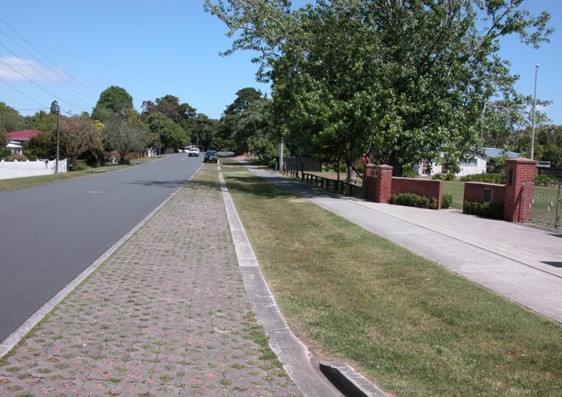 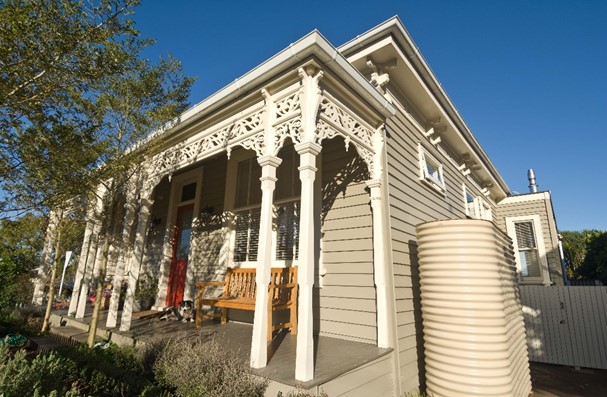 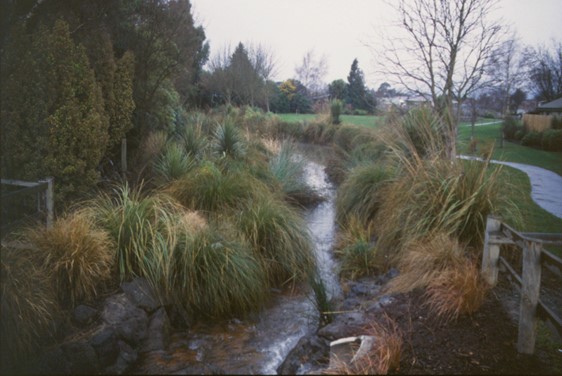 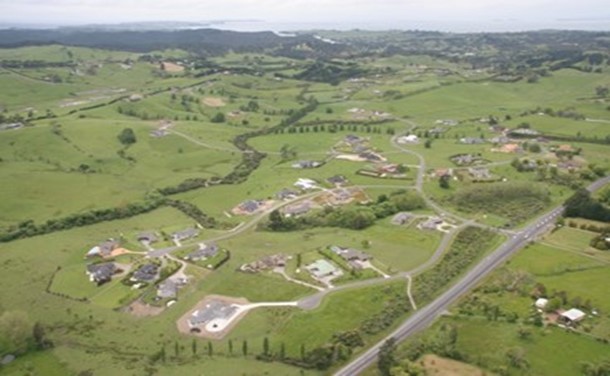 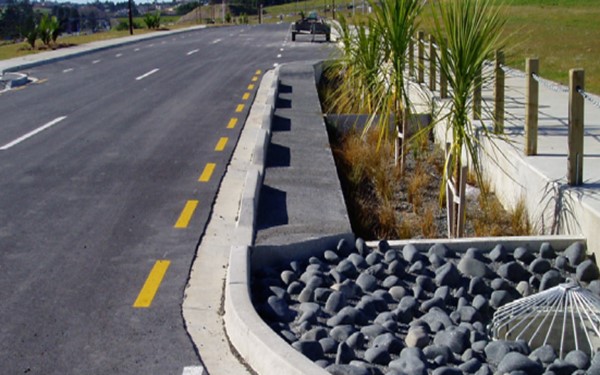 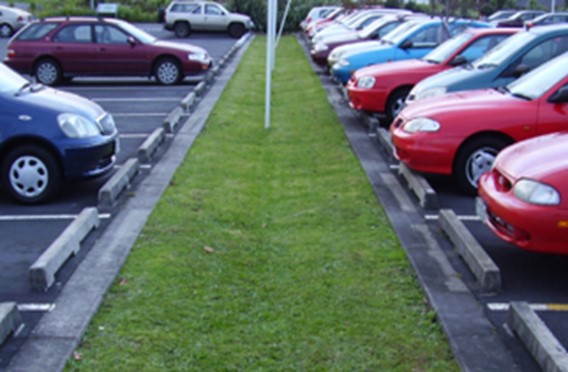 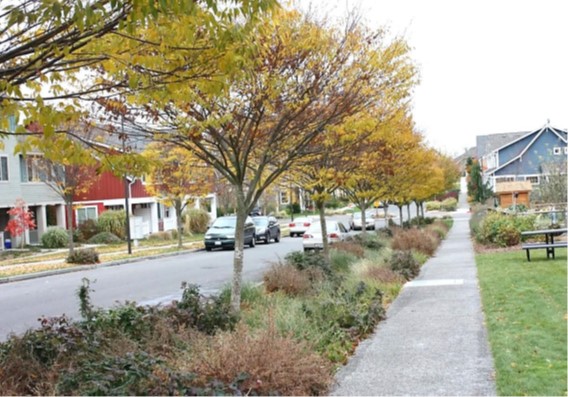 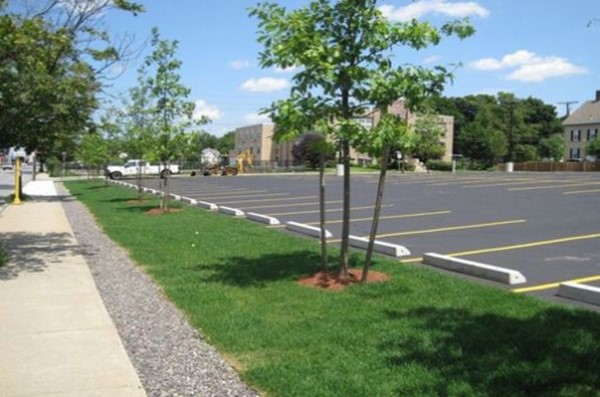 Low impact design scoring
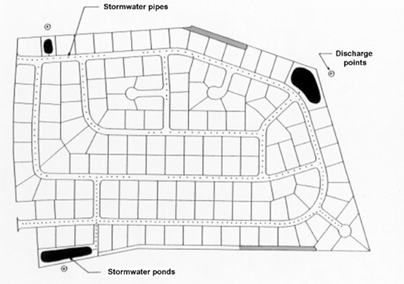 142 lots, average lot size 1,000m2
Reduced impervious areas and earthworks, swales, infiltration and vegetation retained
Scores 20 points
142 lots, average lot size 2,000m2
Piped reticulation andstormwater ponds
Scores 2 points
Low impact design scoring – urban setting
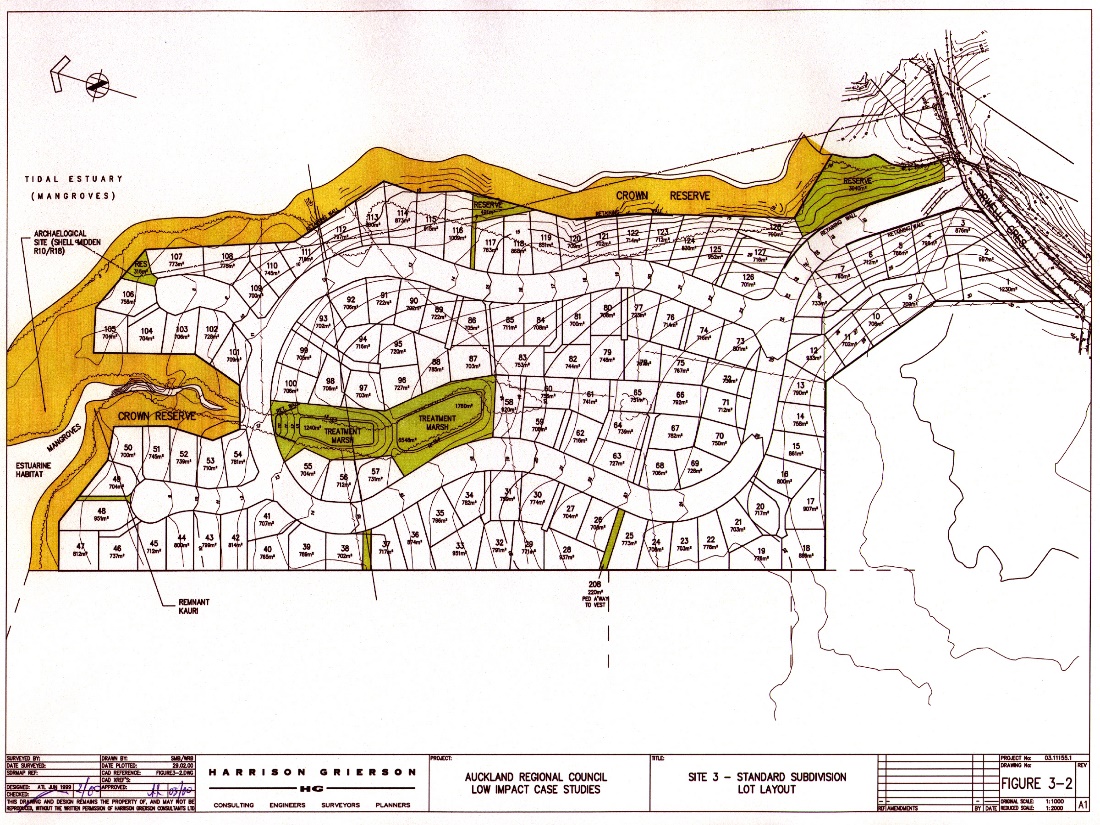 138 lots, average lot size 651m2, 7.6ha of earthworks, site imperviousness 51%, two wetlands
Scores 16 points
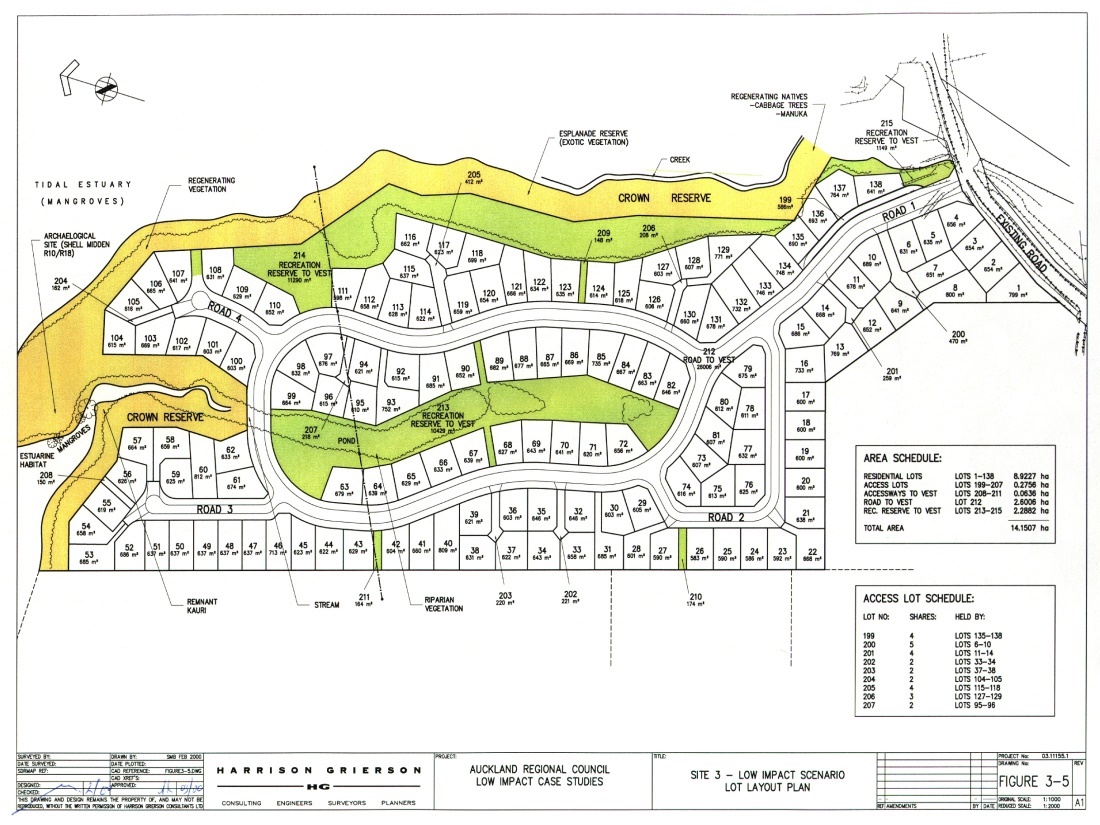 128 lots, average lot size 766m2, 9.6ha of earthworks, site imperviousness 69%, wetlands Scores 5 points
Streams and rivers in the Waikato
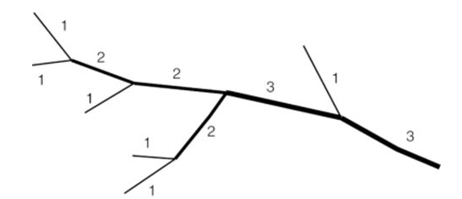 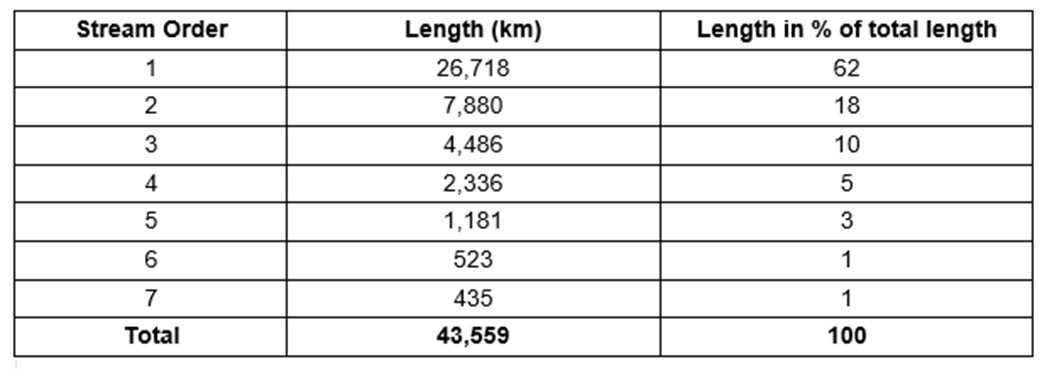 Volume control criteria
New volume control criteria applies when extended detention is required to mitigate stream erosion potential
Volume control criteria: Retain the initial abstraction volume to offset impervious areas
The initial abstraction volume is the amount of rain that soaks to ground before the rainfall turns to runoff. This has changed in our Waikato guideline compared to TP108.
If pervious areas aren’t being remediated to reinstate permeability, need to retain initial abstraction volume for the whole site (pervious and impervious areas)
Retention: reuse, soakage, bioretention
Water quality treatment in lake catchments
In the Waikato we have lakes, in varying condition
Most are peat lakes which are nutrient enriched from historical and existing land use
Adequate water quality treatment is required in lake catchments to ensure that lake condition doesn’t deteriorate
New water quality treatment criteria: Two devices in series are required for lake catchments
To achieve nutrient removal the first device should rely on aerobic removal processes (swales, filter strips, bioretention). The second device should focus on nutrient removal via denitrification in an anaerobic environment (wetlands, bioretention to a lesser extent).
WRC rural drainage areas
A section on WRC administered rural drainage areas is provided
WRC administers 92 drainage areas across the region. District councils also administer their own drainage areas.
Informal drainage networks that have developed over time to primarily manage groundwater, to enable farming of land.
The land and drainage networks are privately owned. WRC manages the networks on behalf of the landowners who pay a targeted rate for the service.
Level of service: runoff from a 10 year ARI event is drained within 3 days to avoid pasture loss
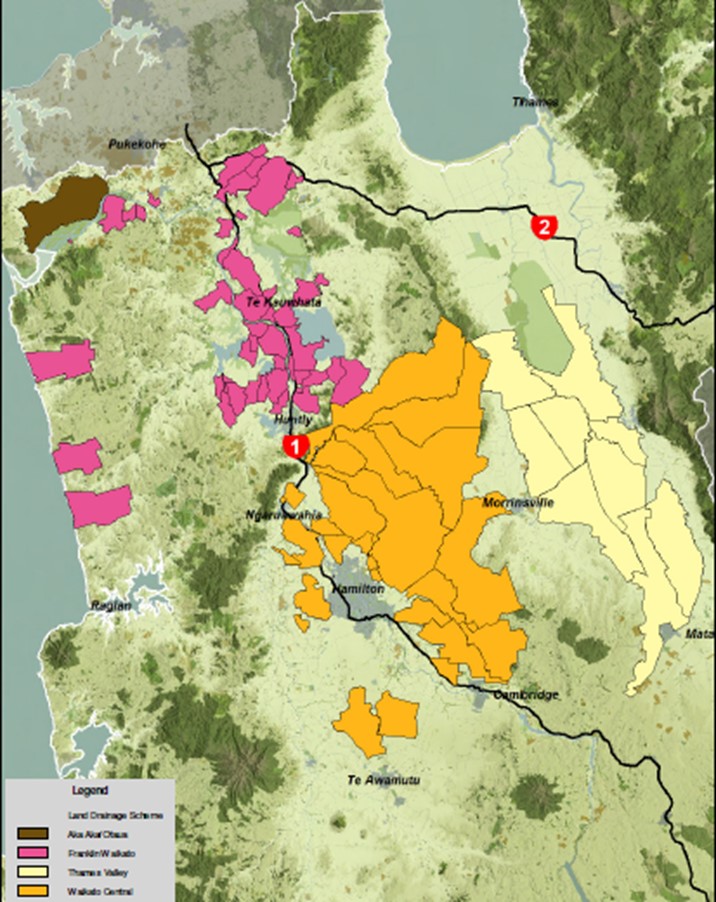 Rural drainage areas
Rural drainage systems not designed for urban flows
Some are located where urban areas are expanding hence difficulties arise
Guideline outlines the issues to be considered, and provides design criteria for urban growth proposing to drain to WRC administered rural drainage areas and information requirements.
Design criteria:
Total volume of runoff for the 10 year ARI event to match pre-development runoff volume
Runoff depth released for the 10 year ARI event to have an extended detention time of 72 hours
Water quality treatment to be provided
Waikato Stormwater Runoff Modelling Guideline
To be used to assess site hydrology
Based on Auckland Council’s TP108 but more Waikato specific
Written by Earl Shaver and reviewed by lead author of TP108
Changes made based on updated information from the USA
More up-to-date, robust and scientifically correct for the Waikato
Soil testing is required to determine the soil group
The assessment of initial abstraction has changed
Time of concentration calculation has changed
Hydrological soil groups
Four soil groups are provided in the Waikato guideline (A - D)




This table is not used in the Waikato guideline. Soil testing is required to determine soil group.
Soil group depends on site conditions:
Soil type
Infiltration rate
Depth to impermeable layer
Depth to water table
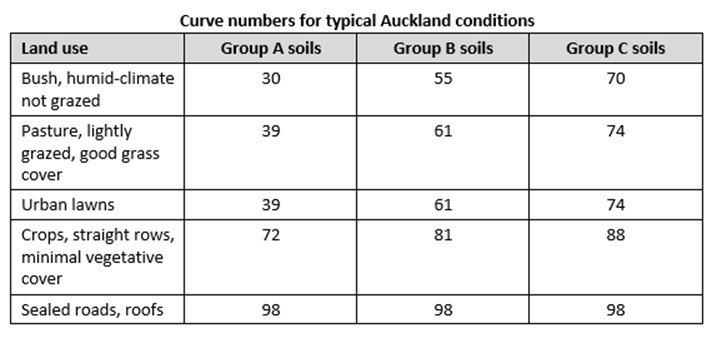 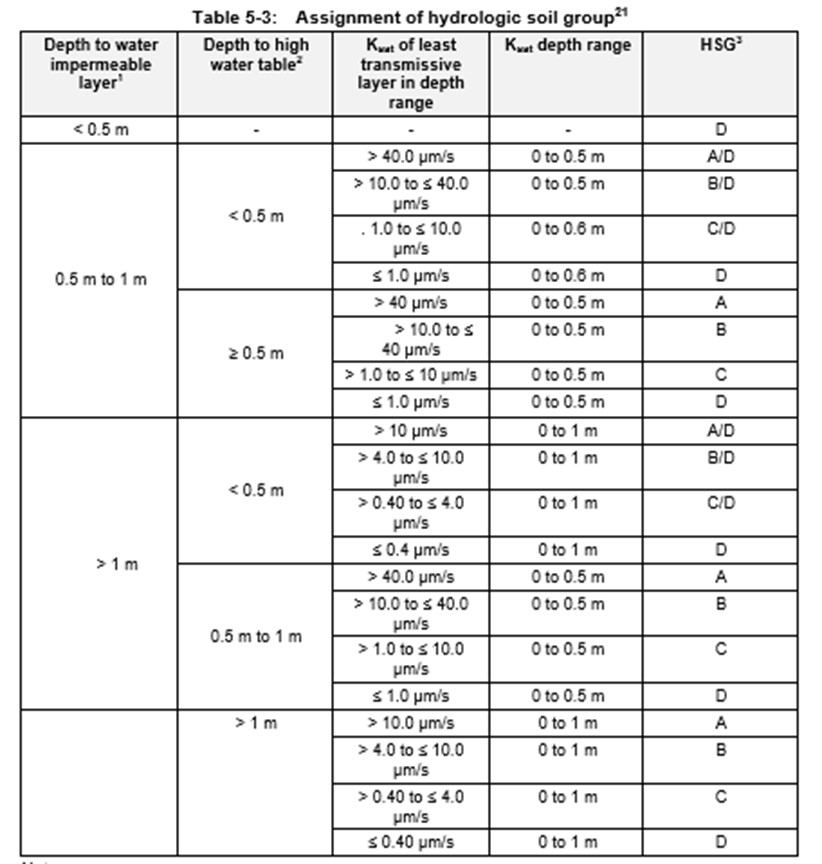 Initial abstraction
Initial abstraction is the amount of rain that soaks to ground before the rainfall turns to runoff
For Auckland soils it was determined that it was appropriate to have constant values of 0 for impervious or 5mm for pervious surfaces
The Waikato has a wider variability in soil types hence initial abstraction is to be determined using the following equation:

Where storage is calculated using the same equation as in TP108:
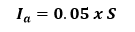 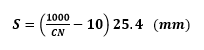 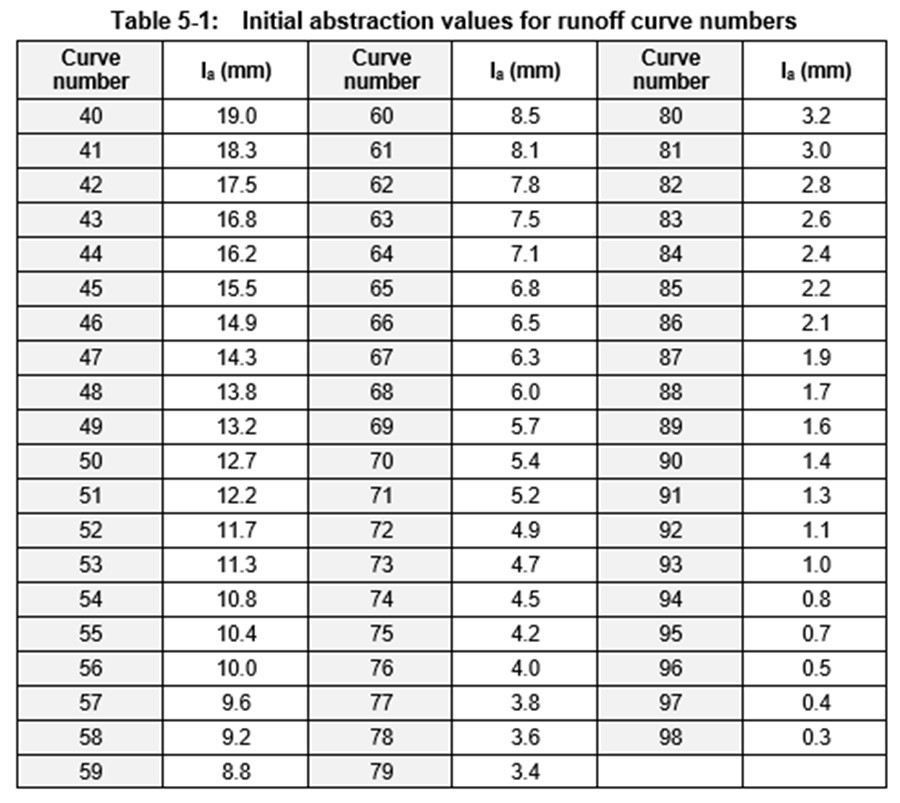 Initial abstraction
Important change in the context of stream channel erosion and links back to the new volume control criteria
Retention of stormwater that more closely represents pre-development conditions means less work done on the stream channel boundaries during rainfall events
Less channel erosion, particularly during smaller frequent events
More accurate representation of initial abstraction is important for assessing peak flows and runoff volumes
Shows more clearly how site imperviousness and soil compaction can affect stormwater runoff
Time of concentration
TP108 provides a regression calculation to assess time of concentration in Auckland, calibrated for Auckland conditions

WRC’s guideline requires that time of concentration is assessed using first principle calculations
Assess the individual flow segments at the site, determine Tc for each segment and add them all up (Tc = Tt1 + Tt2 + Tt3 … Ttx)
Equations are provided for the different types of flow: sheet flow, channel flow, road channel flow, piped flow.
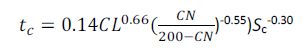 Best practicable option (BPO)
BPO approach is emphasised throughout the Waikato Stormwater Management Guidelines
Using BPOs and following guideline design criteria provides the clearest pathway to gaining a consent
Guidelines are not statutory, outline recommended approach.
If a practitioner wants to use an alternative methodology, there is scope for WRC to consider it. However the practitioner must be able to demonstrate that it is robust and provides comparable outcomes when compared to the approach outlined in the guidelines.
Engagement
WRC undertook a number of workshops with practitioners during guideline development to provide information and to receive feedback
Targeted consultation was undertaken on certain sections for specific feedback
Both guidelines were peer reviewed internally and externally
The guidelines were released as draft for comment before release in July 2018
WRC is currently undertaking workshops with TAs to discuss guideline implementation and to seek feedback
Guidelines are being revised this year to make any needed tidy ups, for reissue before end of the year.
Comments can be provided on the guidelines via the WRC website, or email Brian or Megan
Both guidelines are being used across the region instead of TP10 and TP108 with good feedback to date
General comments
Waikato regulatory framework requires a change in how stormwater is managed
We need to protect and enhance waterways and waterbodies in our region
Need a shift away from the conventional approach: bulk earthworks and carving up sites into maximum lot yield with lots of impervious surfaces and a wetland at the bottom of the hill.
Conventional approaches are not providing adequate resource protection
We are generally seeing an improvement in what is being proposed for stormwater management in the Waikato which is good to see
Good feedback on both of the guidelines
Questions?